Учебный отдел
Личные карточки
Все кураторы должны заполнять личные карточки студентов, находящиеся на диске:
 Персонал (Z) – 08. Учебная часть – Личные карточки – Далее выбираем своё отделение
Кураторам групп привести в порядок в электронных личных карточках студентов, следующие данные:
Номер группы
Список студентов
Проставить оценки
Номера и даты приказов
Переместить личные карточки отчисленных студентов и студентов, находящихся в академ. отпуске, в соответствующие папки
ПРИМЕЧАНИЕ: Личные карточки студентов, находящихся в академическом отпуске и личные карточки, отчисленных студентов РАСПЕЧАТАТЬ И ПОДПИСАТЬ, затем ПЕРЕДАТЬ В УЧЕБНЫЙ ОТДЕЛ до 14.09.
Кураторам выпускных групп 2020 необходимо:
Распечатать личные карточки студентов и подписать
Сдать личные карточки в Учебный отдел до 14.09.
Зачетные книжки заполнить до 14.09. и сдать в Учебный отдел
Всем преподавателям:
Журналы ПЕРВЫХ курсы заполнить до 18.09.2020
Журналы 2-3 курсов заполнить до 11.09.2020
Журналы за 2019-2020 уч. год заполнить до 14.09.2020
Кураторам первых курсов для того, чтобы студентам завели личную страничку на сайте, необходимо:
Заполнить со студентами согласие на обработку персональных данных (Шаблон размещен на сайте под знаком «?»

Собрать заполненные согласия и передать оператору ПО и СВТ (Константину) для передачи в Университет 
Сообщить, студентам, что после получения логина и пароля для входа на сайт, им необходимо в кратчайшие сроки разместить свою фотографию на личной страничке, иначе они могут быть заблокированы!!!
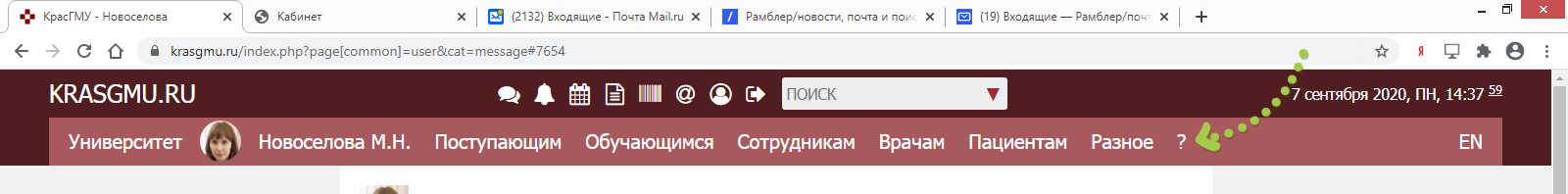 Кураторам первых курсов для личных дел студентов необходимо предоставить:
Фотографии (3-4 штуки) до 14.09.
Аттестат (БЕЗ КОРОЧКИ) до 14.09.
Мед. Справка до 14.09
Копии СНИЛС и ИНН до 14.09.
Сообщить студентам, что им необходимо переоформить договора об оказании платных услуг у секретаря руководителя Жанны Валерьевны каб.304. Договора должны быть оформлены в соответствии с оригиналами приемной комиссии в трех экземплярах.
Для оформления банковских карт первокурсникам необходимо:
Кураторам групп собрать копии паспортов (с пропиской) студентов до 09.09.
Кураторам групп собрать копии СНИЛС, ИНН до 14.05.
Всем преподавателям ознакомиться с требованиями к оформлению ведомостей учета часов по форме №2 и №3Требования к оформлению ведомости:
Преподавателям необходимо прописывать аудиторные часы в соответствии с расписанием
Отмечать в ведомостях проведение экзаменов, консультаций, учебных и производственных (преддипломных) практик и курсовых работ и ВКР (консультаций), нормоконотроля
Указывать наименование группы и предмета в соответствии с расписанием
Преподавателям необходимо отмечать в раздельных ведомостях Формы №2, №3 часы пед. нагрузки по тарификации и часы, проведенные дополнительно вне тарификации (вакантные часы и часы замещения)
Ведомости необходимо сдавать:
              по Форме №2 до 5 числа каждого месяца 
              по Форме №3 один раз в полугодие по завершению семестра.